Lesson plan 4: Turning an idea into a reality
Recap: What were some of the things the things that are helpful to keep in mind when coming up with new ideas?
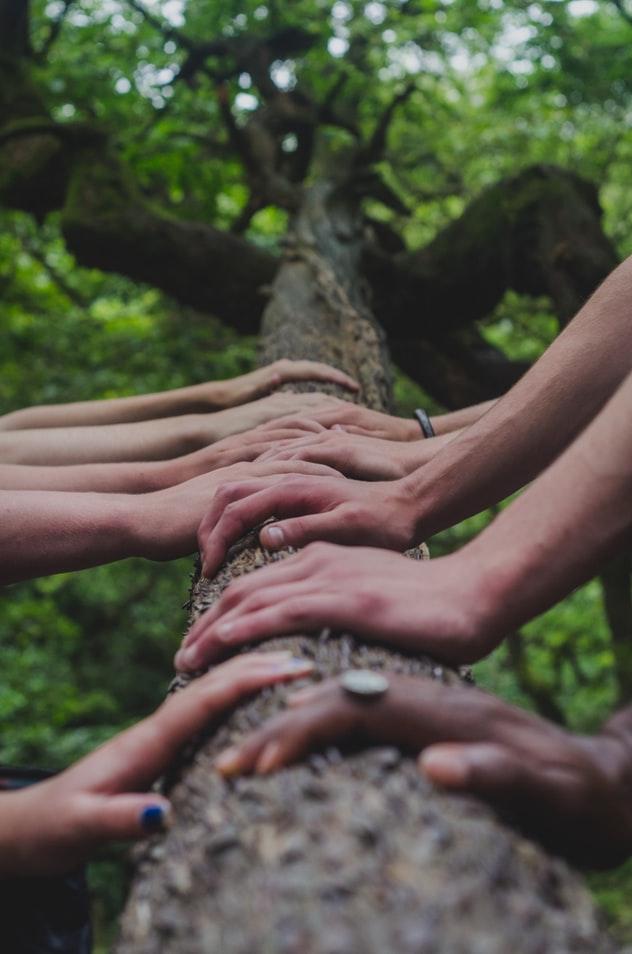 Activity: What order do you think  these stages should be completed in when following a product development journey?
Idea generation
Marketing
Design & development
Business planning
Testing & iteration
Analysis & iteration
Discovering  a problem & defining it
Prototyping
Activity: Example product development journey
Discovering  a problem & defining it
Start!
Idea generation
Design & development
Testing & iteration
Analysis & iteration
Prototyping
Business planning
Marketing
End!
Template:
Discovering  a problem & defining it
Idea generation
Design & development
Testing & iteration
Prototyping
Start!
Business planning
Marketing
Analysis & iteration
End!
How will you let people know about your idea?
Tip: think about ways your could promote your idea.
What do you think you would need to create your idea?
Tip: think about what materials, technology, data and information you might need.
How will you know that your idea works? 
Tip: think about ways you could measure if your idea is working.
What should you consider in a business plan?
Tip: Think about who is it aimed at, why would they want to use it, will it cost to use it?
Task: Remember to bring your answers from this session to the next!
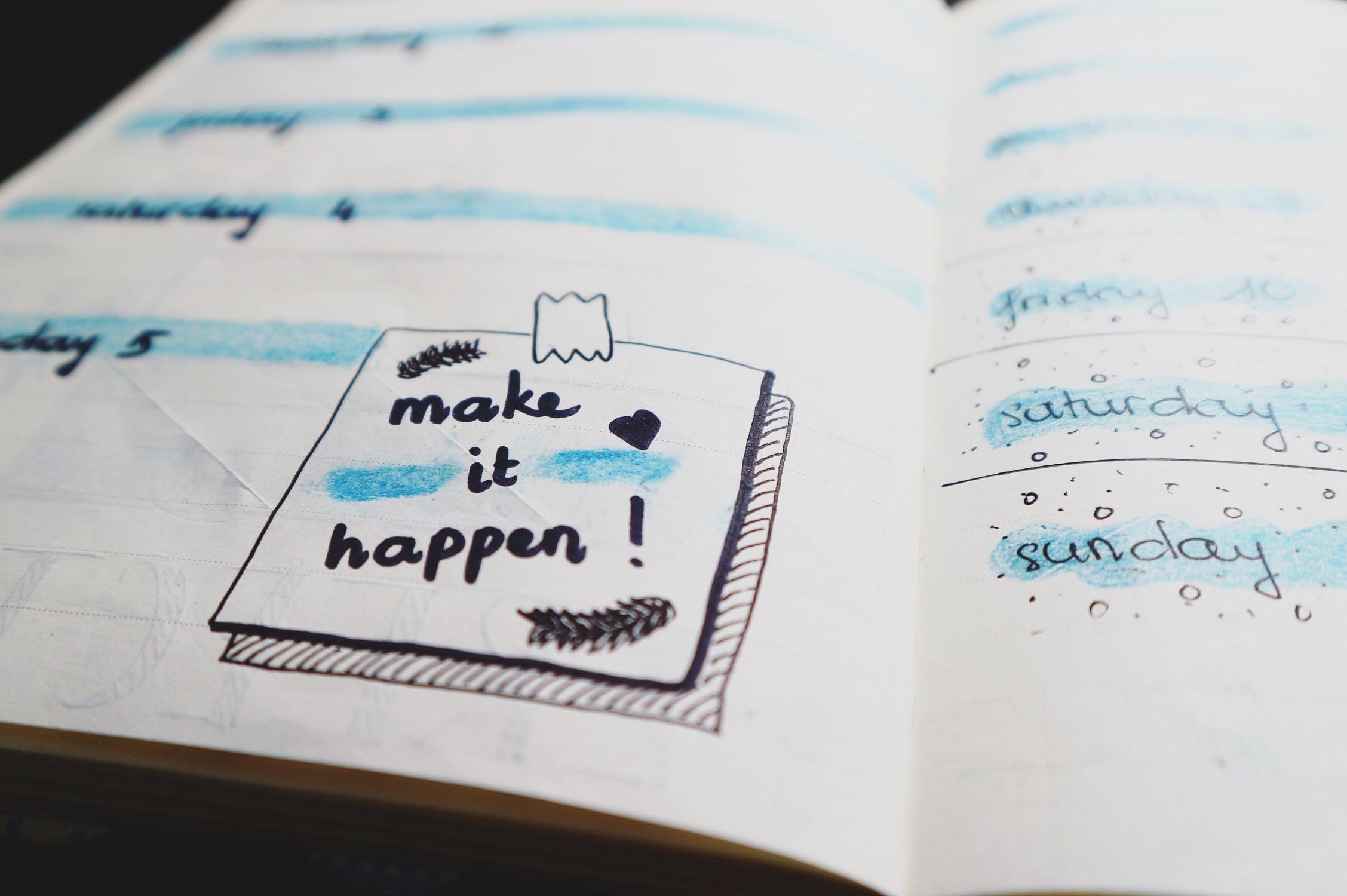 The next session will be split into two parts: 

Part 1: Considering security & ethics in your ideas.

Part 2: Dedicated time to work on your application!